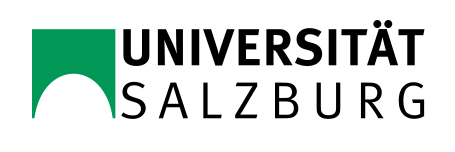 Vergleichende Politikwissenschaft als Forschungsprojekt
Prof. Jessica Fortin-Rittberger, PhDDepartment of Political Science
Universität Salzburg
Rudolfskai 42
5020 Salzburg
Tel.: +43 66280446609
j.fortin-rittberger@sbg.ac.at
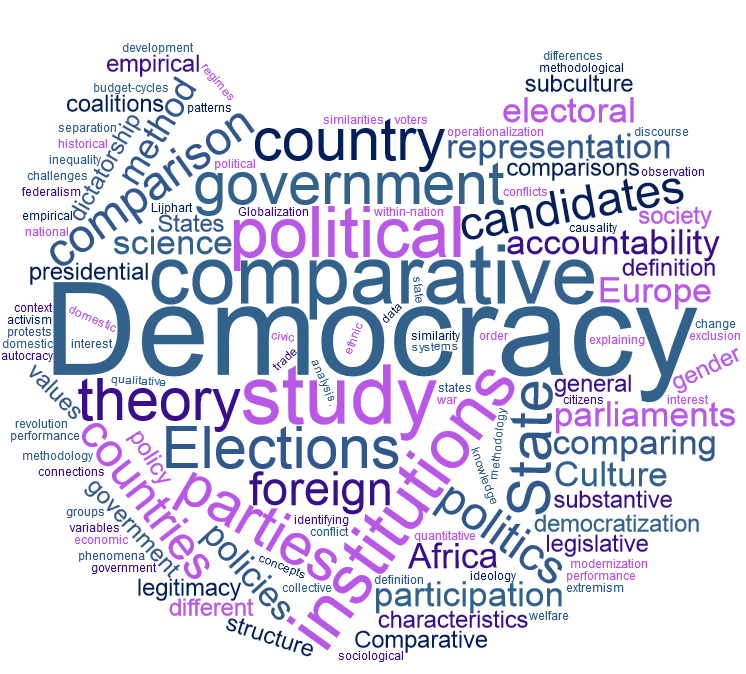 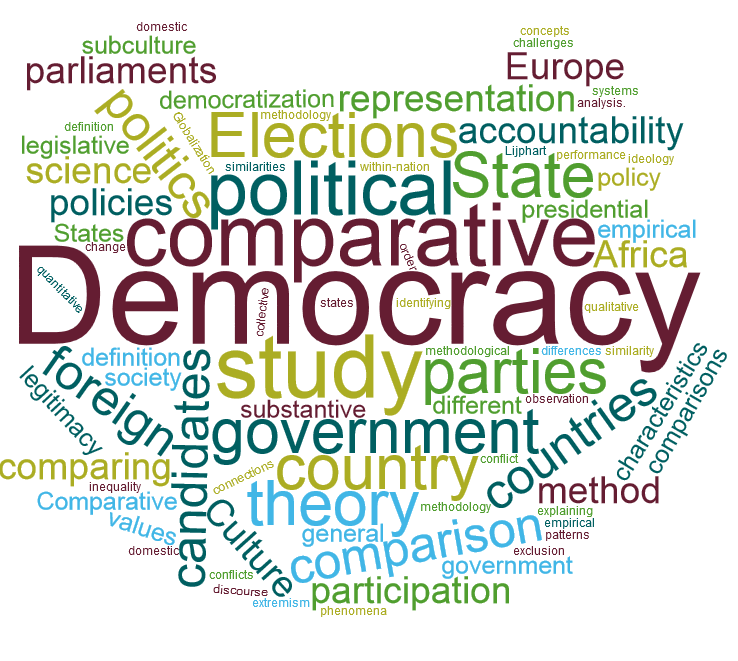 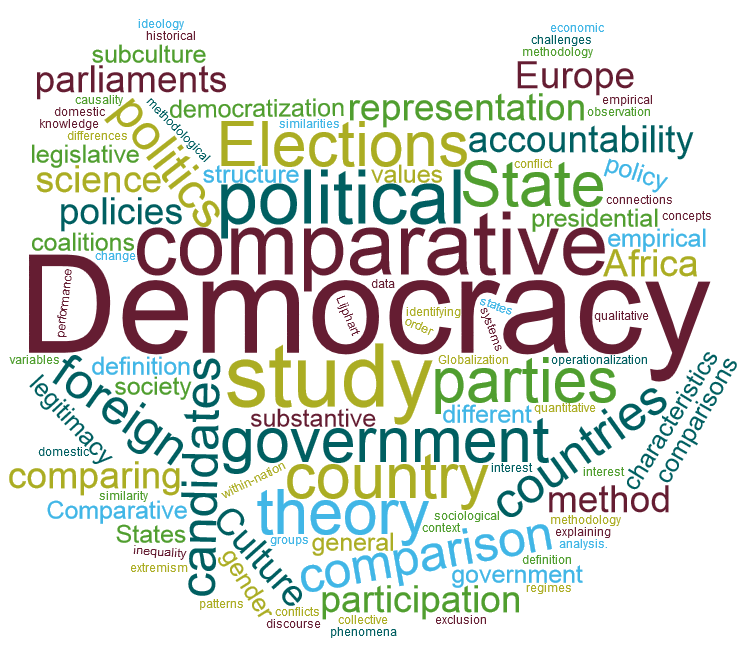 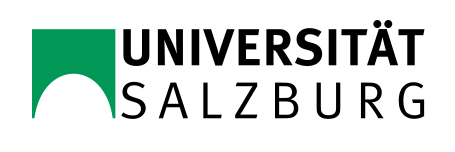 Empirical treatment 
of Democracy
Quality
of
Democracy
Democratic
Theory
Functioning
of 
democracy
Challenges
to
democracy
Effects 
of Democracy
Causes
of 
Democracy
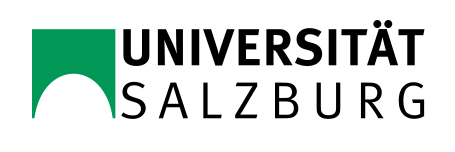 Quality
of
Democracy
Functioning
of 
democracy
Challenges
to
democracy
Causes
of 
Democracy
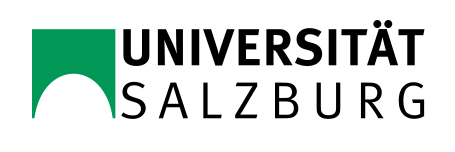 Legitimacy
Accountability
Representation
Performance
Quality
of
Democracy
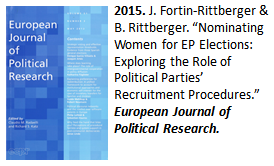 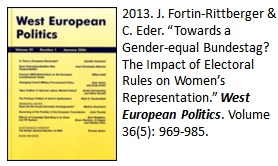 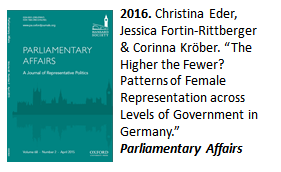 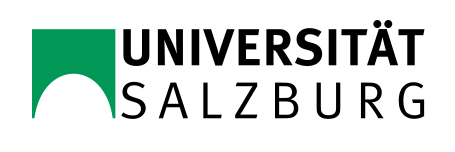 Democratic institutions
Voting and elections
Governments/Legislatives
Public policy
Governance
Collective action
Mass values
Political participation
Functioning
of
Democracy
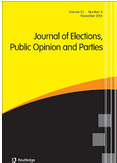 2017.  J.Fortin-Rittberger, P. Harfst & S. C. Dingler. “The Costs of Electoral Fraud.” Journal of Elections, Public Opinion & Parties. Volume 27(3): 350-368.
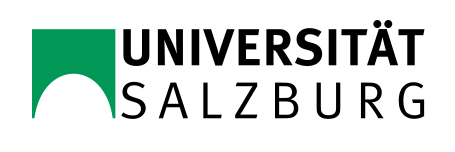 What causes and sustains democracy?
Causes
of 
Democracy
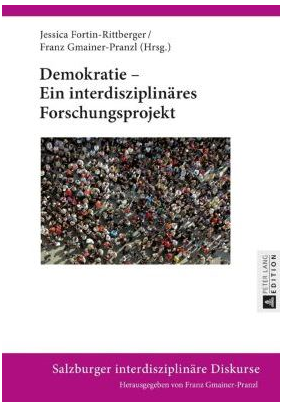 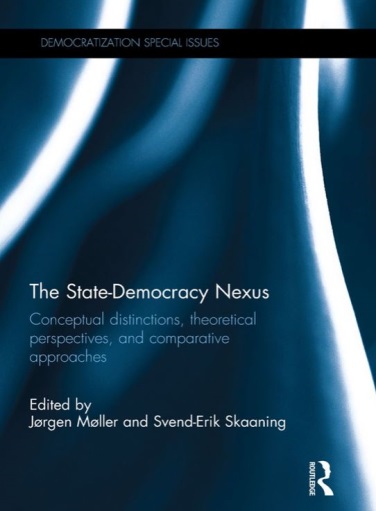 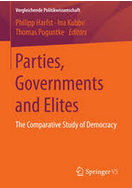 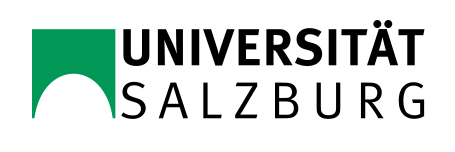 Effects 
of Democracy
Globalization
Economic crises/processes
Conflict over values
Inequality and exclusion
Rise of extremism and challenges to democratic legitimacy
Can consolidated democracies fail?
Challenges
to
democracy
Fewer young people think democracy is crucial
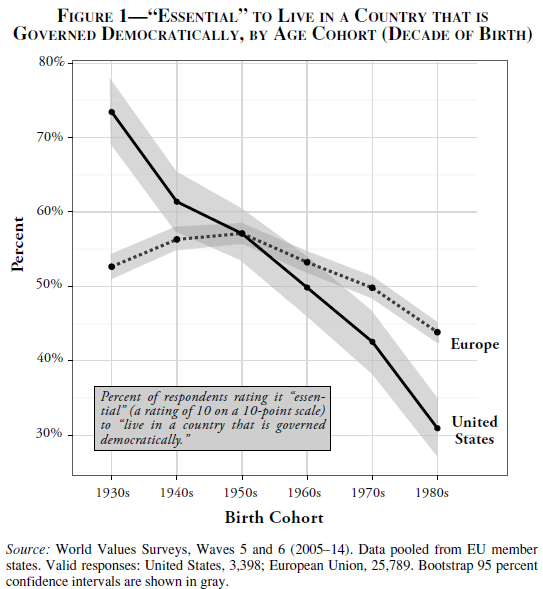 From: Roberto Stefan Foa and Yascha Mounk. 2016. “The Danger of Deconsolidation: Democratic Disconnect", Journal of Democracy, Vol. 27(3).5-17.